Министерство  образования и науки Российской Федерации
Федеральное государственное  бюджетное образовательное учреждение высшего образования
«Московский государственный лингвистический университет»
(ФГБОУ ВО МГЛУ)
Federal State Budgetary Educational Institution of Higher Education 
«Moscow State Linguistic University»
(MSLU)
ИНСТИТУТ МЕЖДУНАРОДНЫХ ОТНОШЕНИЙ 
И СОЦИАЛЬНО-ПОЛИТИЧЕСКИХ НАУК
Направление подготовки:

«ЗАРУБЕЖНОЕ РЕГИОНОВЕДЕНИЕ»
Бакалавриат
Направленность подготовки:
Регионы Евразии
Магистратура
Направленность  подготовки:
Евразийские региональные исследования
Региональные интеграционные     процессы в 
   рамках ШОС
Зав. кафедрой теории регионоведения :
                                            к.э.н. Макаренко В.В.
тел.: 8-499-246-20-89
e-mail -  theorreg@gmail.com
Тогда для тебя наше направление подготовки
«Зарубежное регионоведение».
Бакалавриат «Зарубежное регионоведение»
Профиль
Регионы Евразии

 Код 
41.03.01

Срок обучения
4 года
 
Форма обучения
Очная
Основа обучения
Бюджет – 25 мест
Договор – 20
Прием по результатам
ЕГЭ по истории(профильный);
ЕГЭ по иностранному языку;
ЕГЭ по русскому языку.
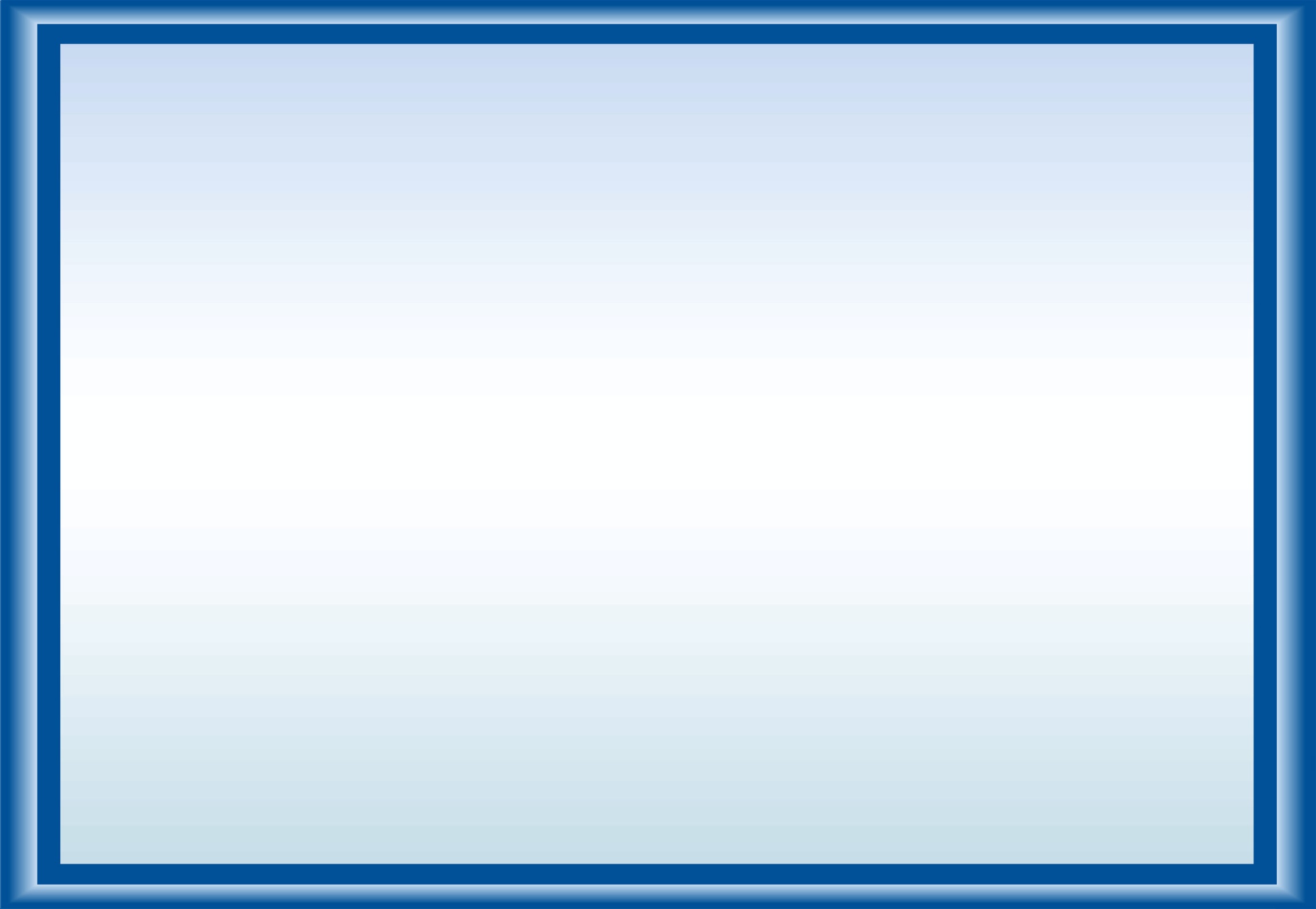 КОНКУРСНАЯ СИТУАЦИЯ, ПРОХОДНЫЕ БАЛЛЫ ПРИ ЗАЧИСЛЕНИИ В 2016 ГОДУ
БЮДЖЕТНЫЕ И ДОГОВОРНЫЕ МЕСТА
Студенты изучают два иностранных языка.
 Основные языки это:
Можно учить еще два дополнительных языка.
УЧЕБНЫЕ КУРСЫ Бакалавриата
ПРОХОЖДЕНИЕ ПРАКТИК

Учебная
Производственная
Преддипломная
Продолжительность: 6 недель

 В государственных ведомствах:
    Госдума ФС РФ, Россотрудничество, ТПП РФ, Правительство г. Москвы. 

В академических  институтах:
    Институт Европы РАН, Институт МЭ МО РАН, Институт востоковедения РАН, Институт стран Дальнего Востока РАН, Институт стран СНГ, и др.
Магистратура «Зарубежное регионоведение»
Направленность:
Евразийские региональные исследования
Региональные интеграционные     процессы в рамках ШОС

 Код 
41.04.01

Срок обучения
2 года
 
Форма обучения
Очная
Основа обучения
Бюджет – 15 мест
Договор – 10 мест
Прием по результатам собеседования:
по специальности;
по иностранному языку.
УЧЕБНЫЕ КУРСЫ Магистратуры
КОНКУРЕНТНЫЕ ПРЕИМУЩЕСТВА:
В УЧЕБНОМ ПРОЦЕССЕ ПРИНИМАЮТ УЧАСТИЕ:
С 2009 года кафедра теории регионоведения МГЛУ является головной(базовой) по подготовке магистров - регионоведов в рамках «Университет Шанхайской организации сотрудничества».
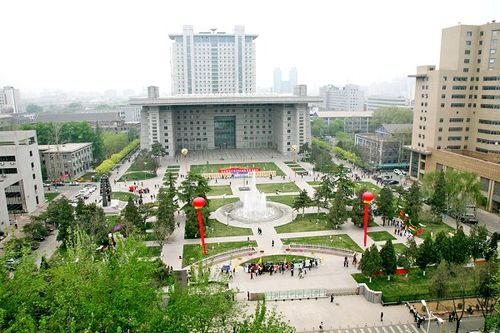 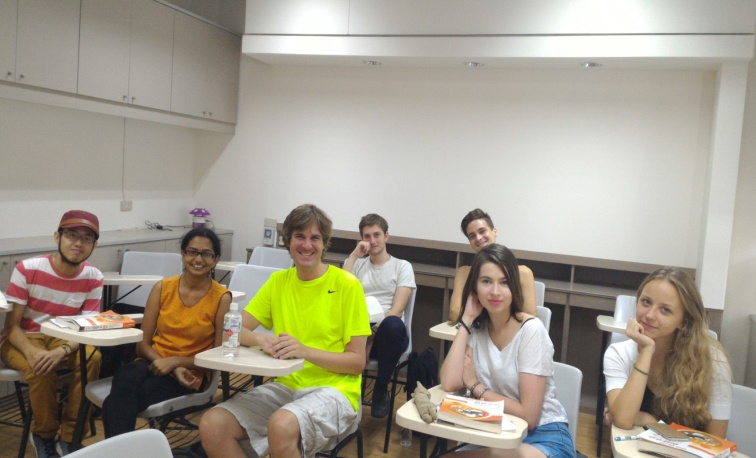 Студенты, проходящие обучение в магистратуре МГЛУ по направлению подготовки «Зарубежное регионоведение» имеют возможность пройти включенное обучение в течение одного-двух семестров в головных (базовых) вузах ШОС, где они получают диплом Университета ШОС. По окончании всего курса обучения они получают в своем вузе (МГЛУ) диплом магистра регионоведения.
Выпускники продолжают профессиональную
 карьеру в:
крупных сырьевых (нефтяных, газовых, деревообрабатывающих) компаниях с разветвленной сетью международных связей; 
представительствах фирм - как в России, так и за рубежом; 
консалтинговых и информагентствах, СМИ, комитеты по культурным связям;
Торгово-промышленных палатах;
 Министерстве иностранных дел.
В качестве:
государственного служащего;
политических консультантов и аналитиков;
региональных маркетологов;
научно-исследовательских работников.
Спасибо за внимание!